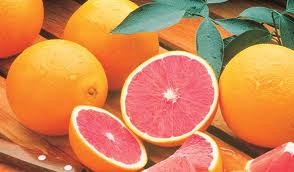 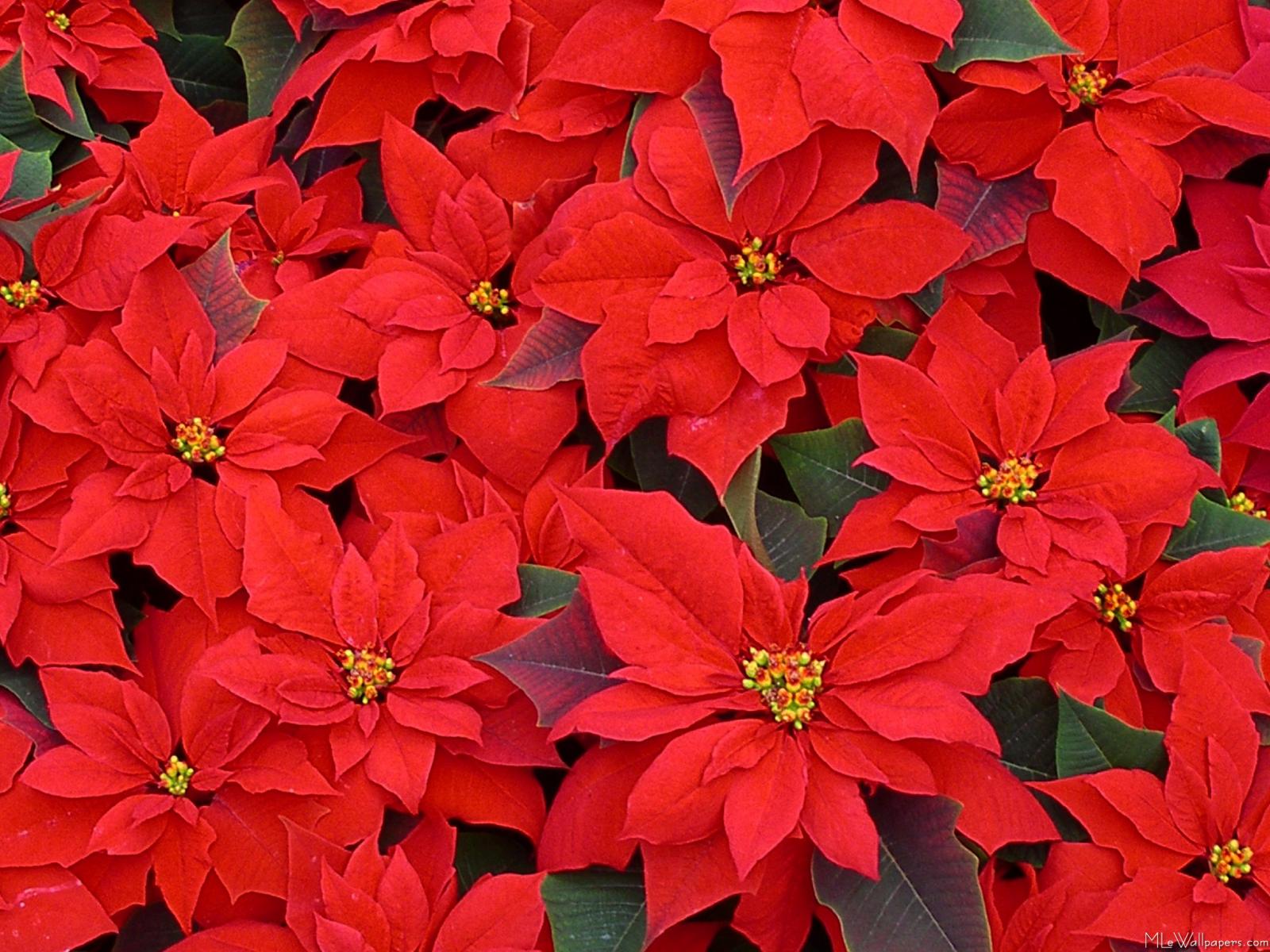 FRUIT AND FLOWER FUNDRAISER-2021
Leesville Road High School
FRUIT AND FLOWERS FOLDER
Envelope:
Front 
Fruit Summary
Back
Total Fundraising Summary
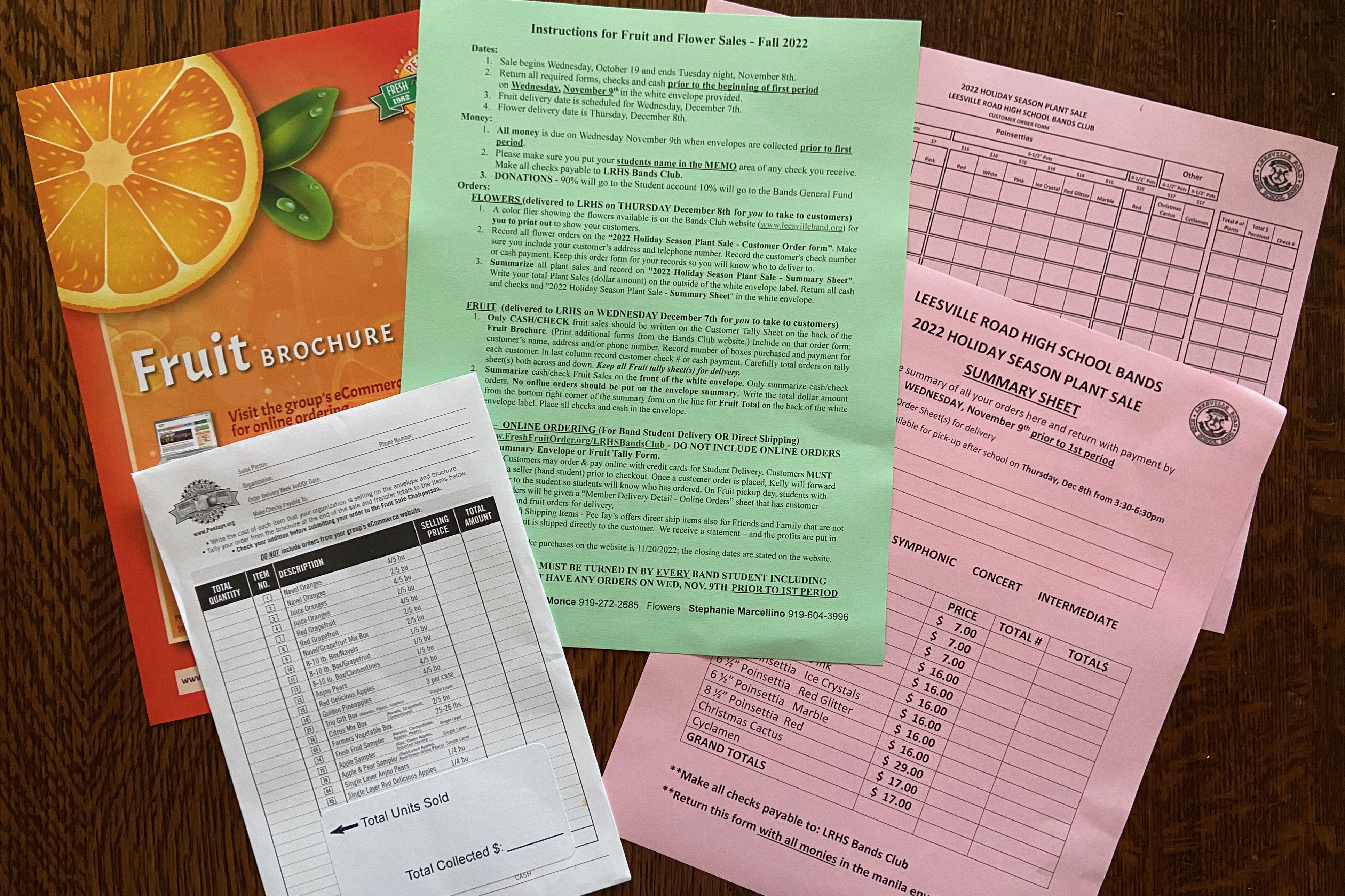 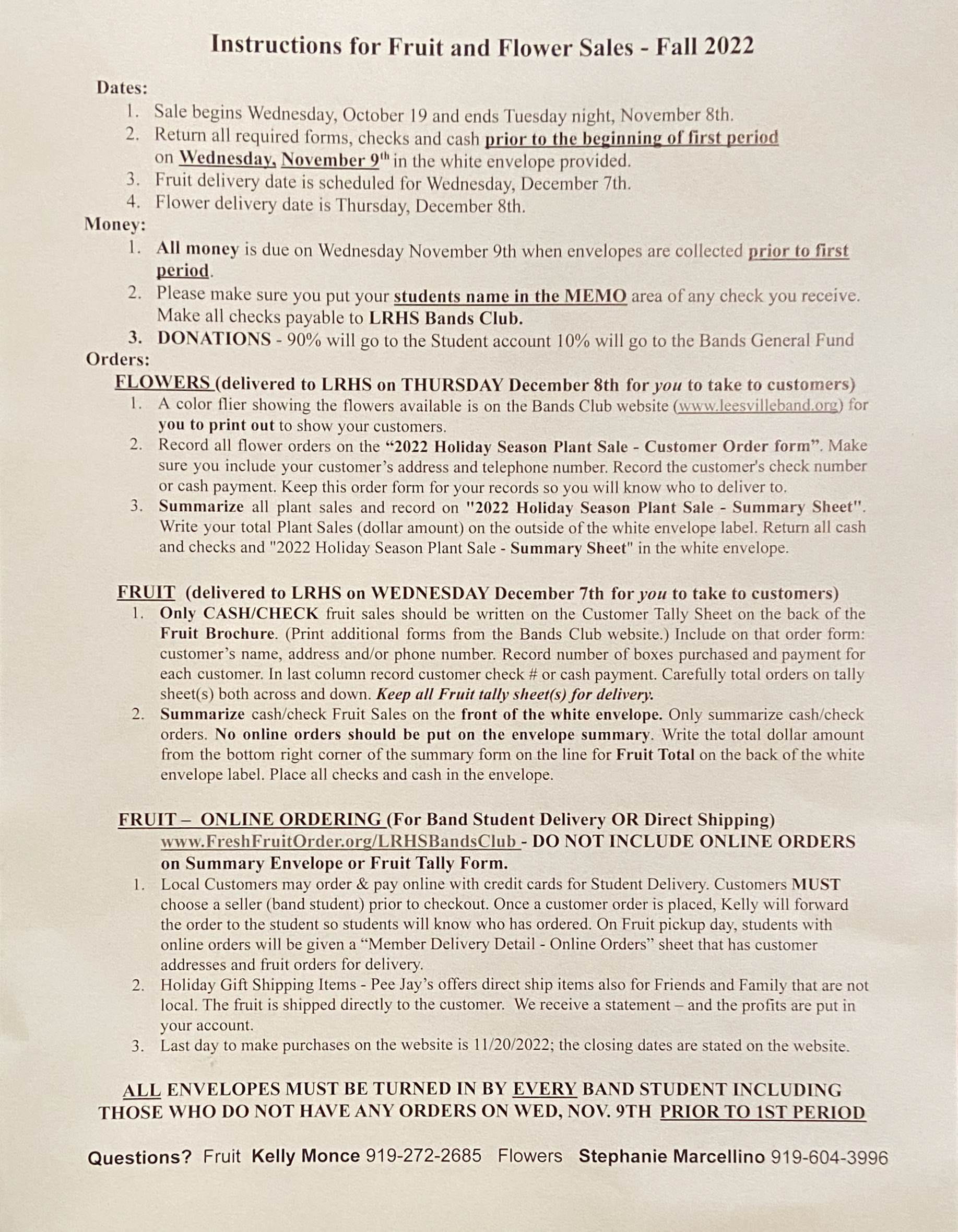 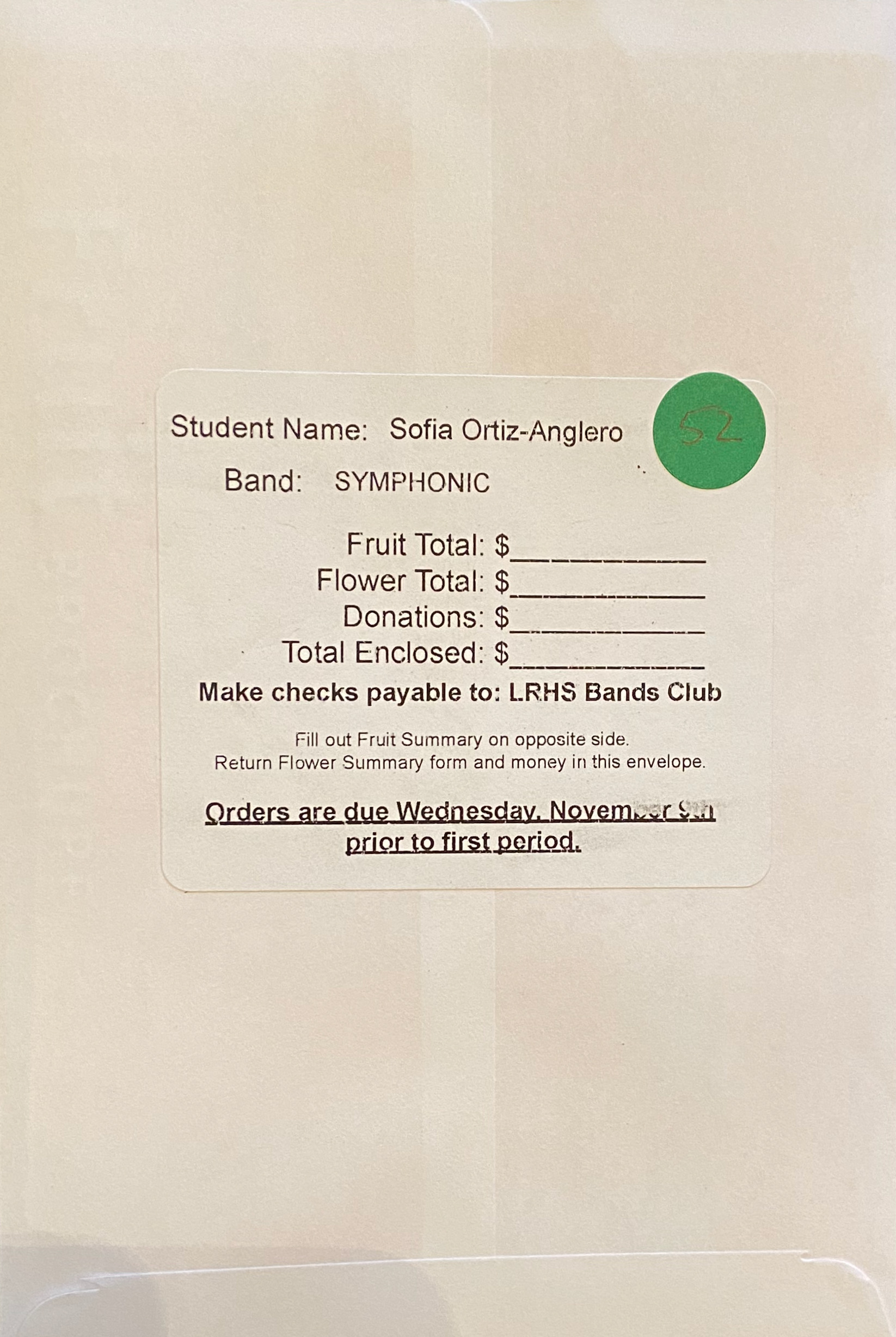 Envelope Contents
2 Pink Flower Sheets
1 Fruit Brochure
1 Green Instruction Sheet
INSTRUCTION SHEET
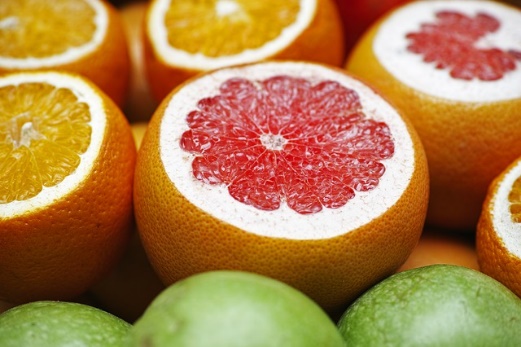 Fruit Delivery
Wednesday, 
December 7th
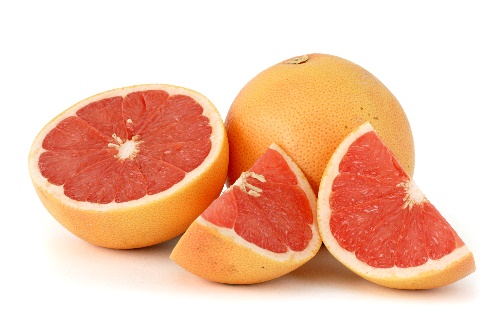 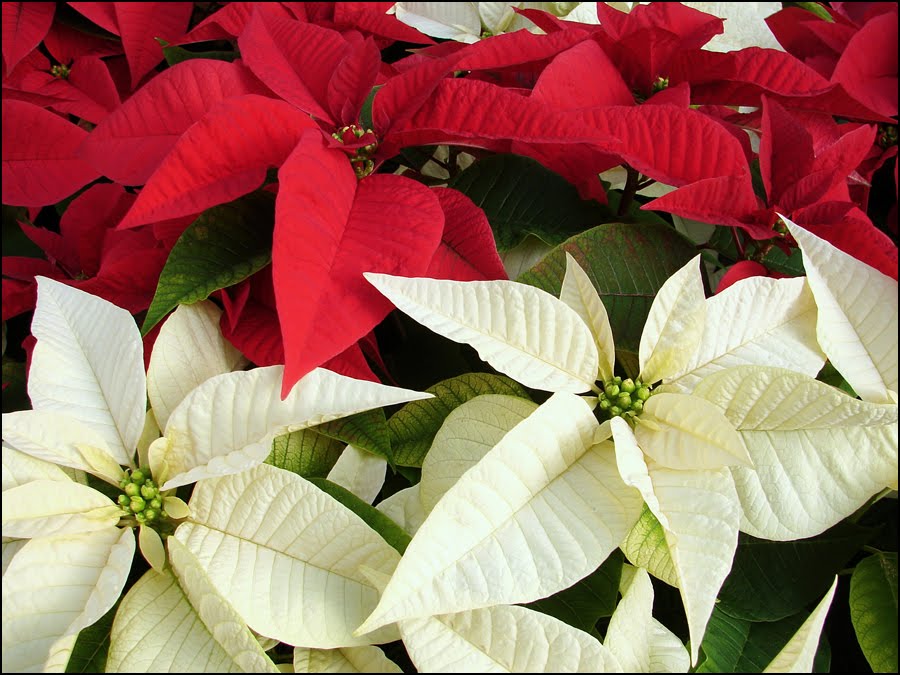 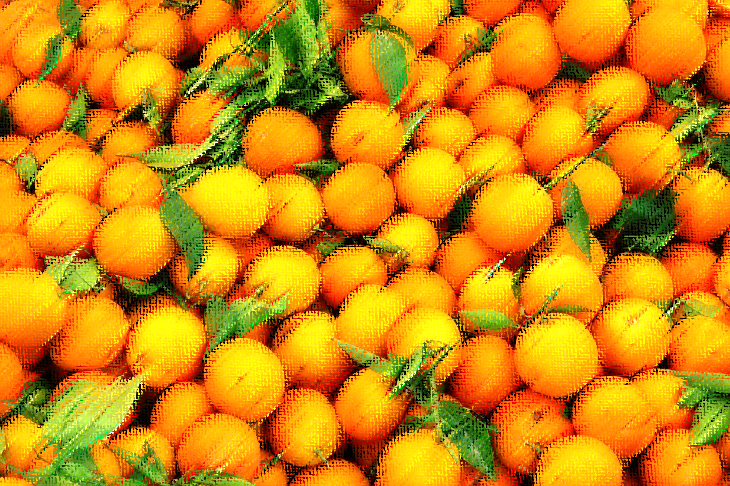 Flower DeliveryThursday, December 8th
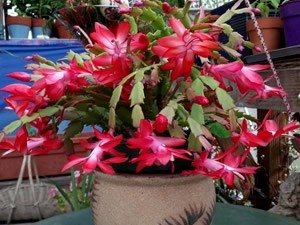 – FLOWER SALES
Profit on flower sales – 35 - 54%* 

*A portion of the profits will go to the 
General Bands Club Fund
Flowers Picture Sheet
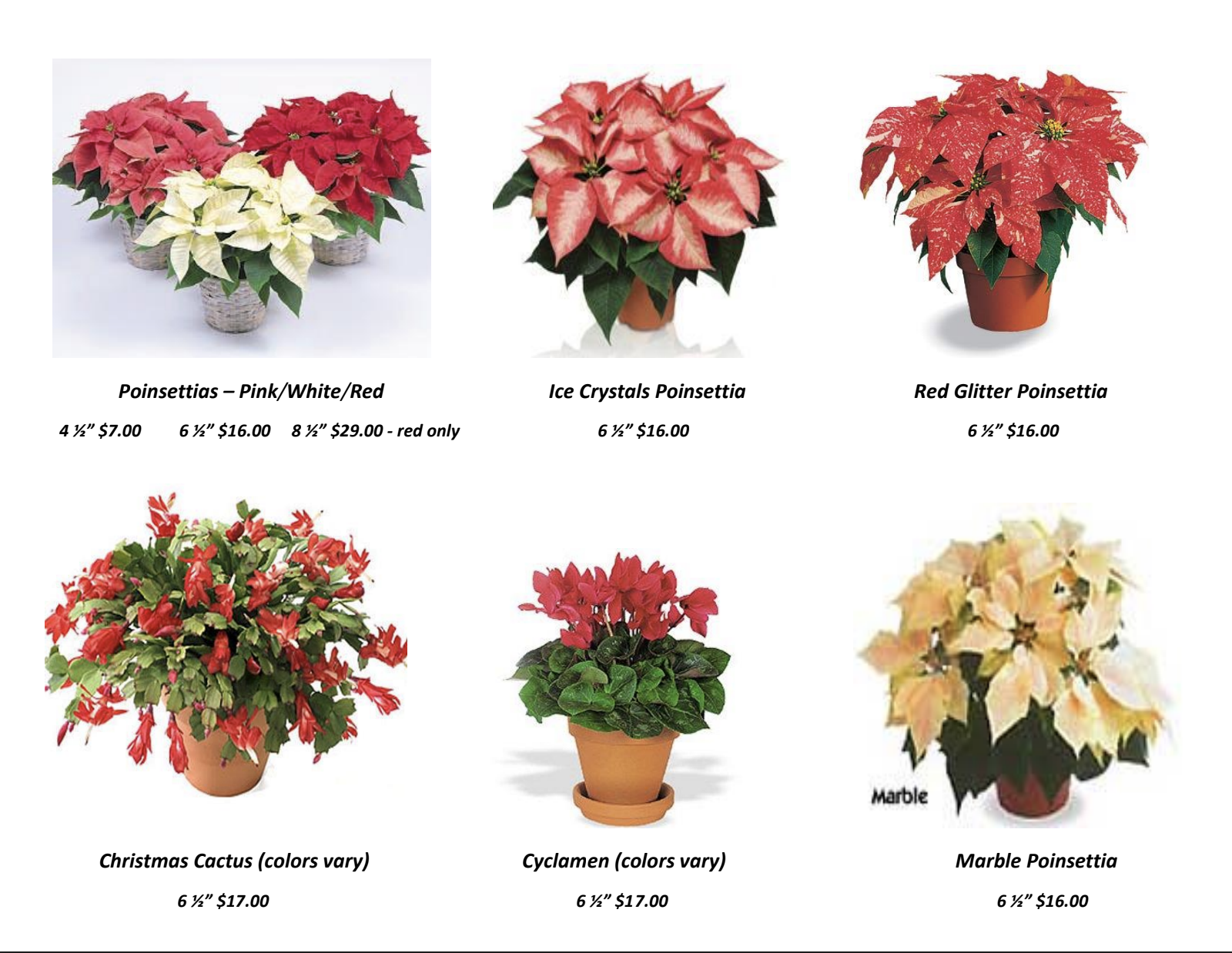 Student prints this picture sheet from the Band Website
Flowers Order Form
Keep This Form For Your Records
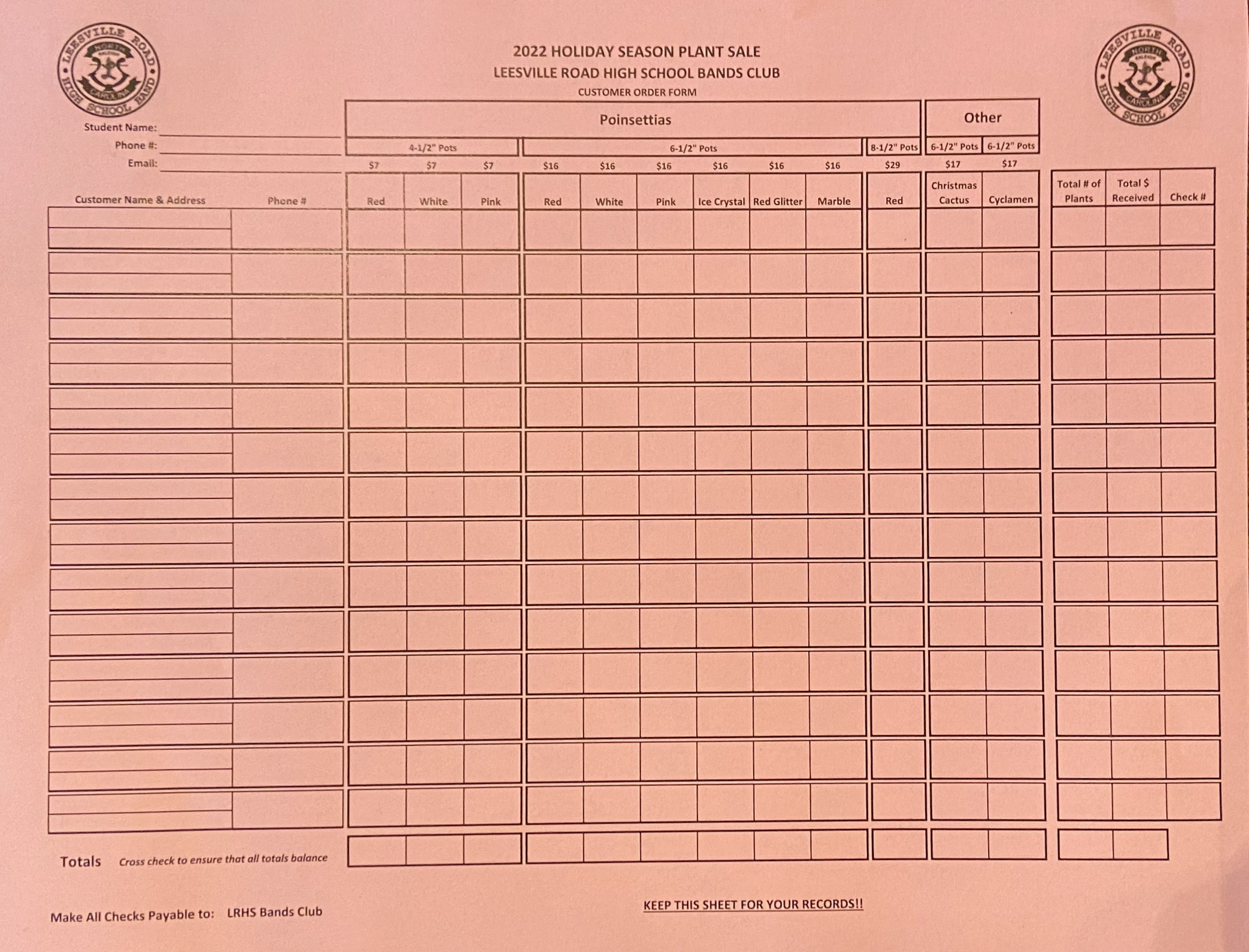 Flowers Summary Sheet
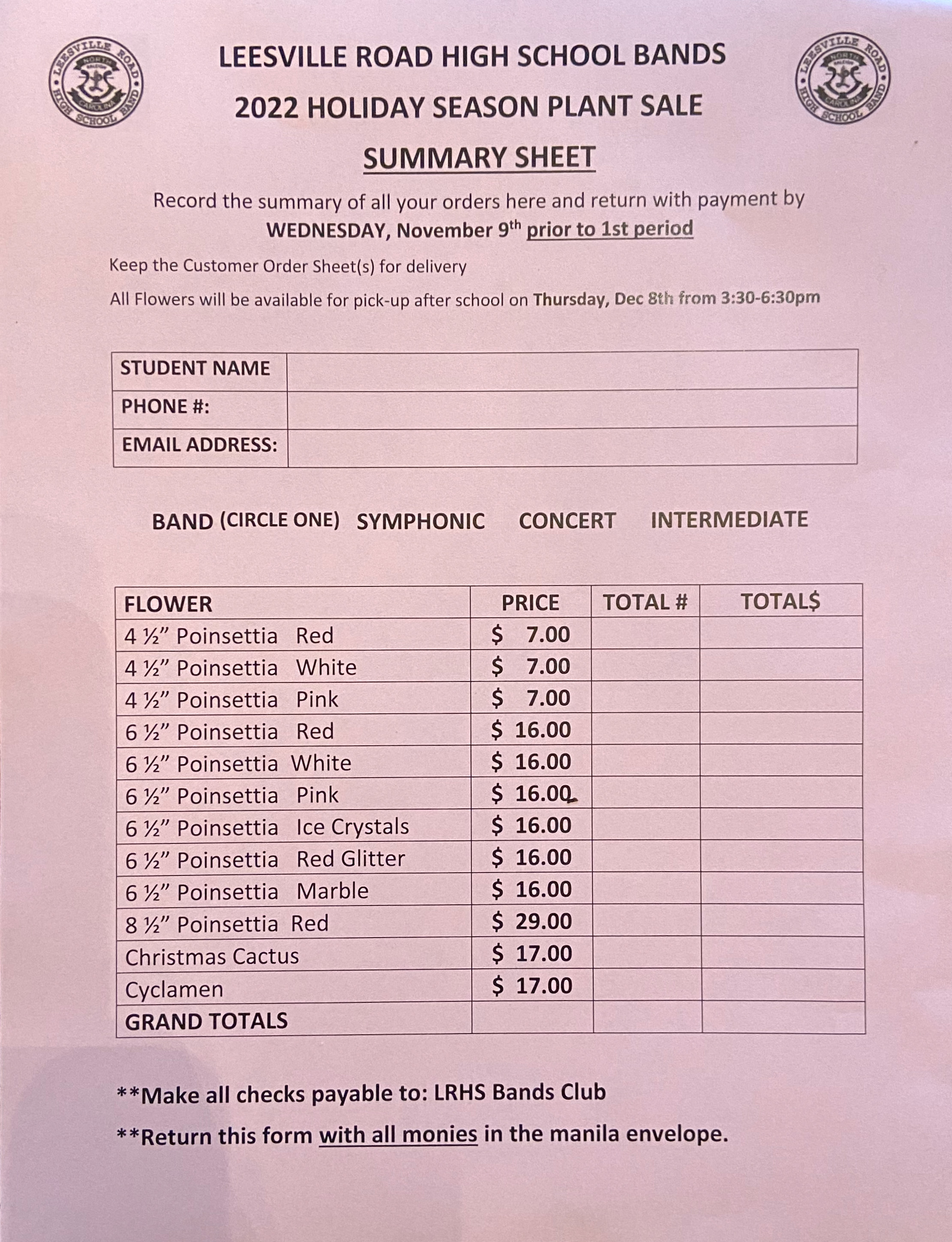 Turn in this form in the white envelope
This sheet is PINK
Flower  $$$ Sold
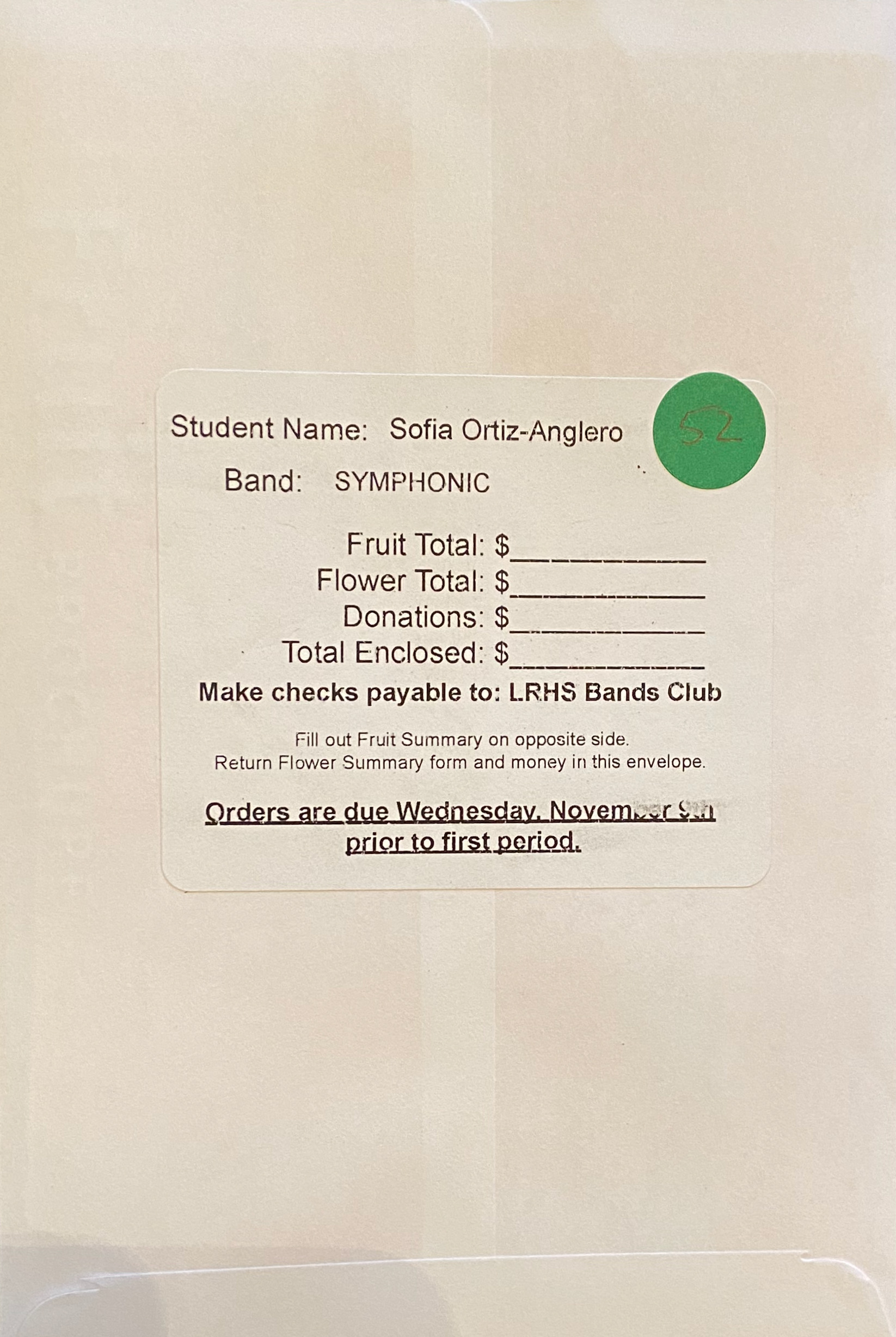 Flowers will be 
delivered to the 
Engineering Room
at the school on 
Thursday, Dec 8
FRUIT SALESProfit on Local Delivery Sales:approximately 40%* .

Profit on Direct Ship Gift Items:
$10.00 per box sold*
* A portion of the profits will go to the General Bands Club Fund
2 Ways to Sell 
FRUIT !!
The First Way to Sell Fruit
LOCAL Delivery Sales:

Selling Door to Door 	
		Check or Cash payments (no credit cards)
	
Ordering Online
		Credit Card Only

www.freshfruitorder.org/LRHSBandsClub/
Local Delivery Fruit Ordering
Student takes order & collects cash or checks
2.  Student delivers order
Total Each Order Across Row
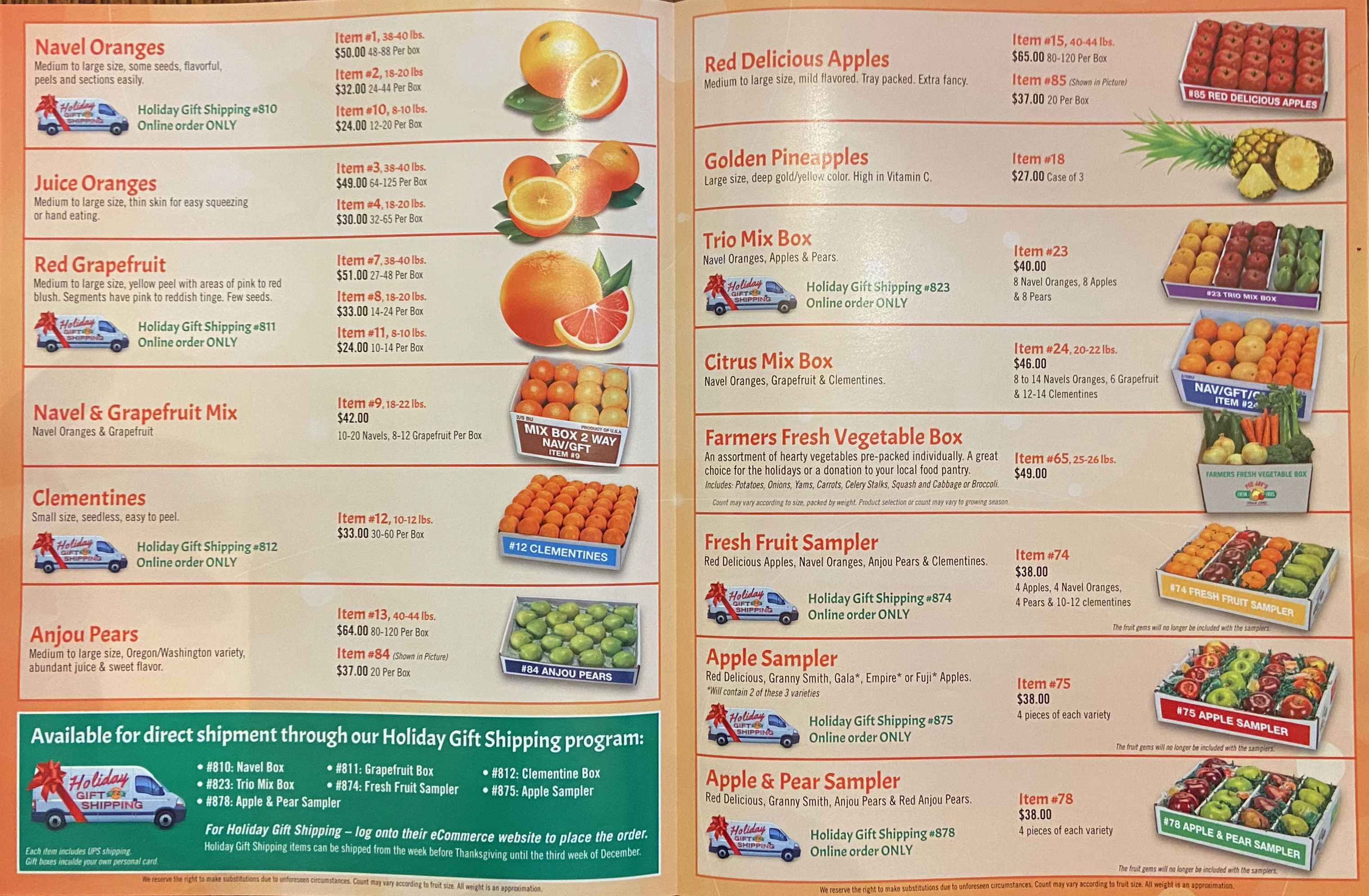 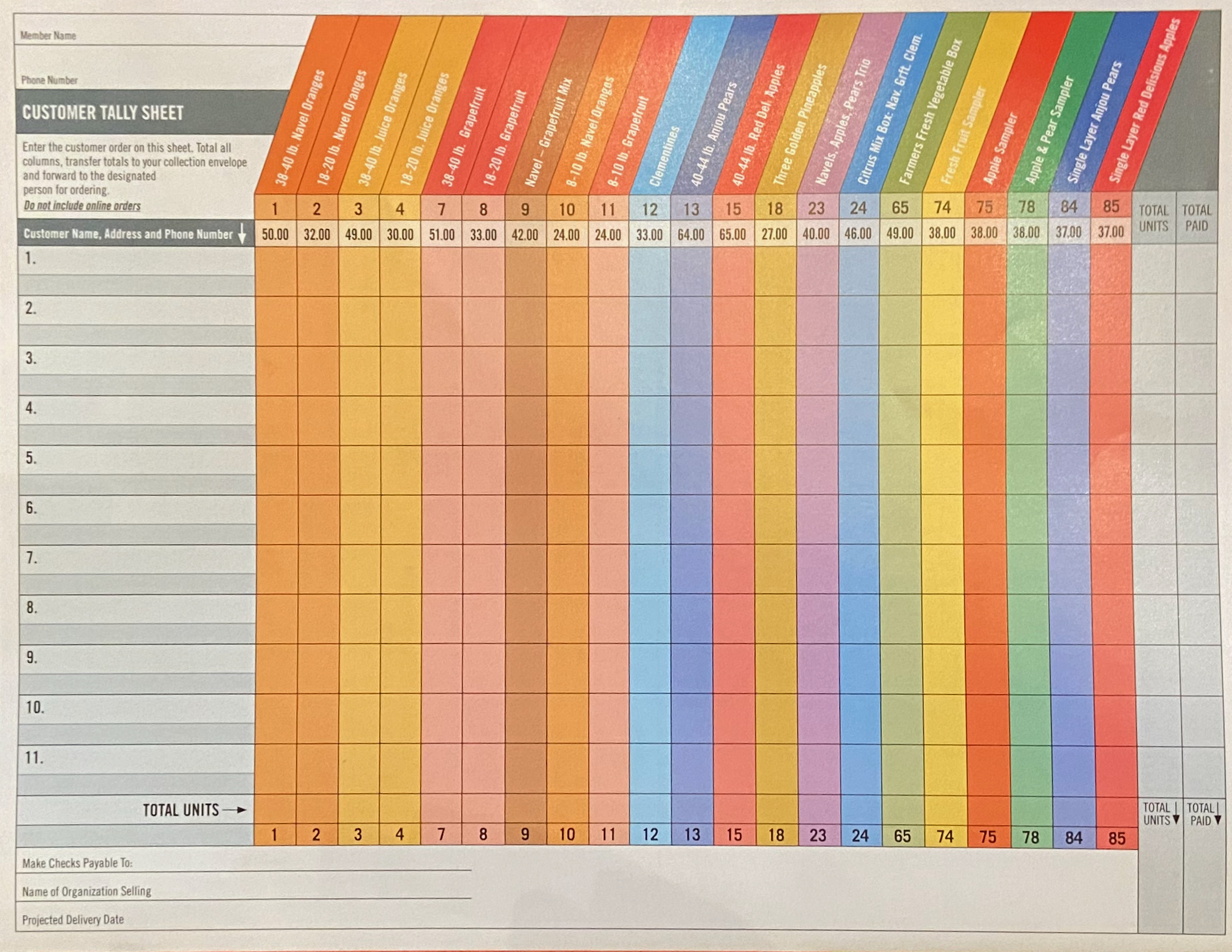 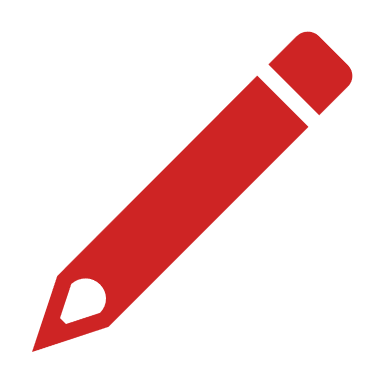 Total each column for each fruit type
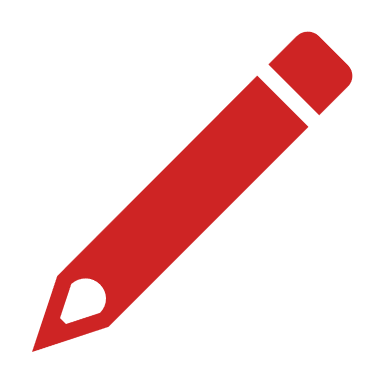 Keep This For Your Records
Fruit Sale Summary
(Cash and Check Orders Only)
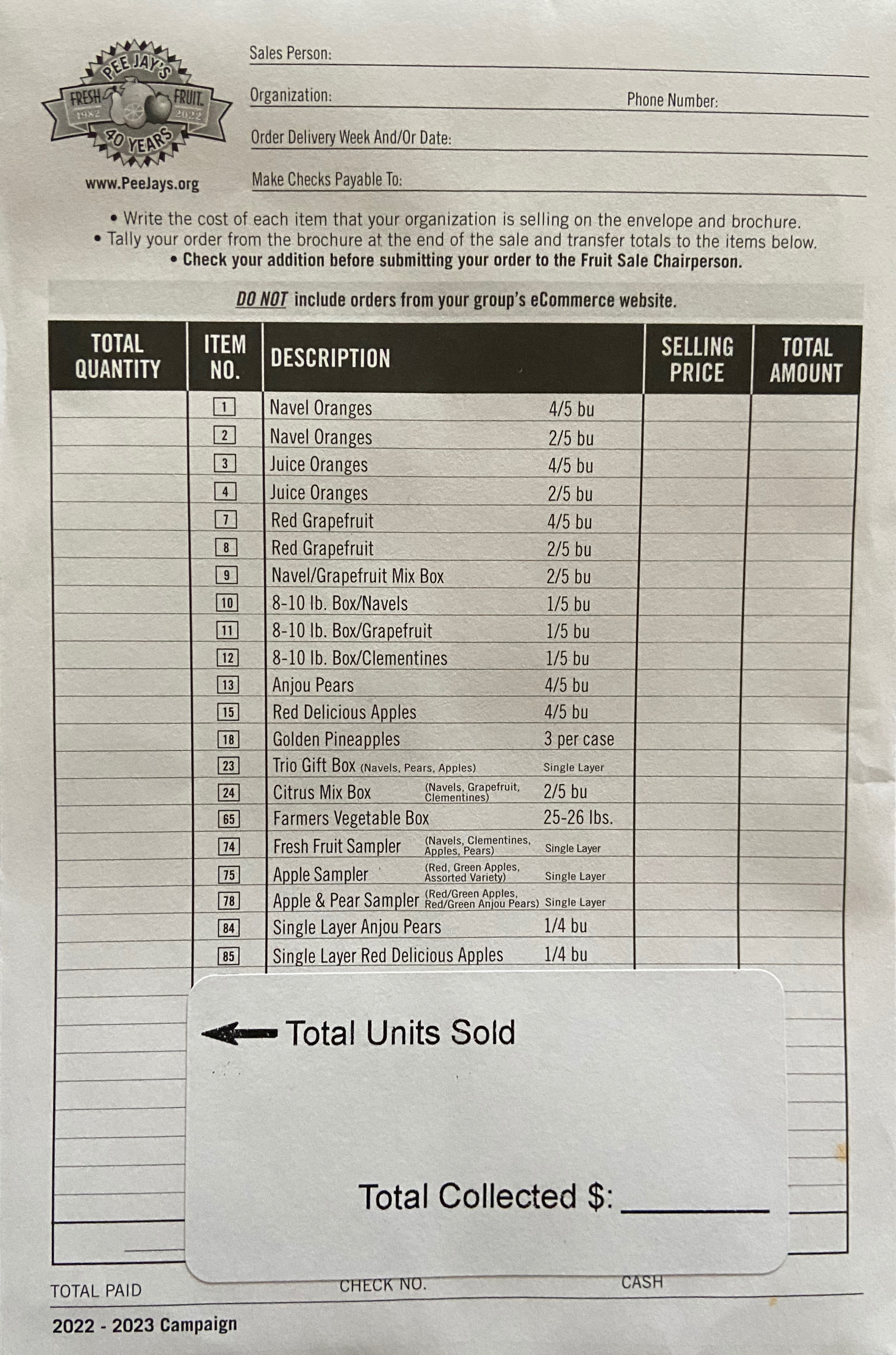 Fruit Summary form is on the front of the envelope
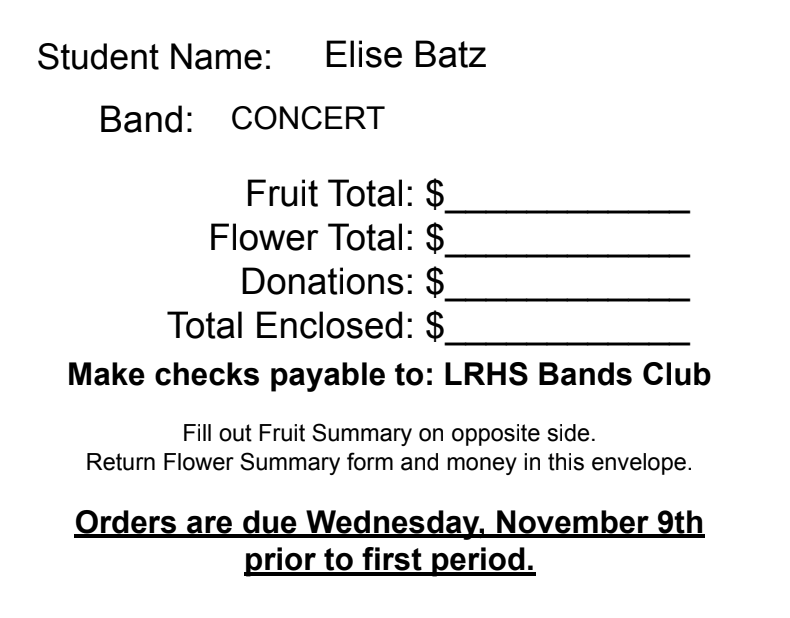 Fruit will be delivered to the Engineering Room 
on Wednesday, December 7th
Online Ordering for Local Delivery
Go to www.freshfruitorder.org/LRHSBandsClub
Customers place orders online
Choose student name in shopping cart
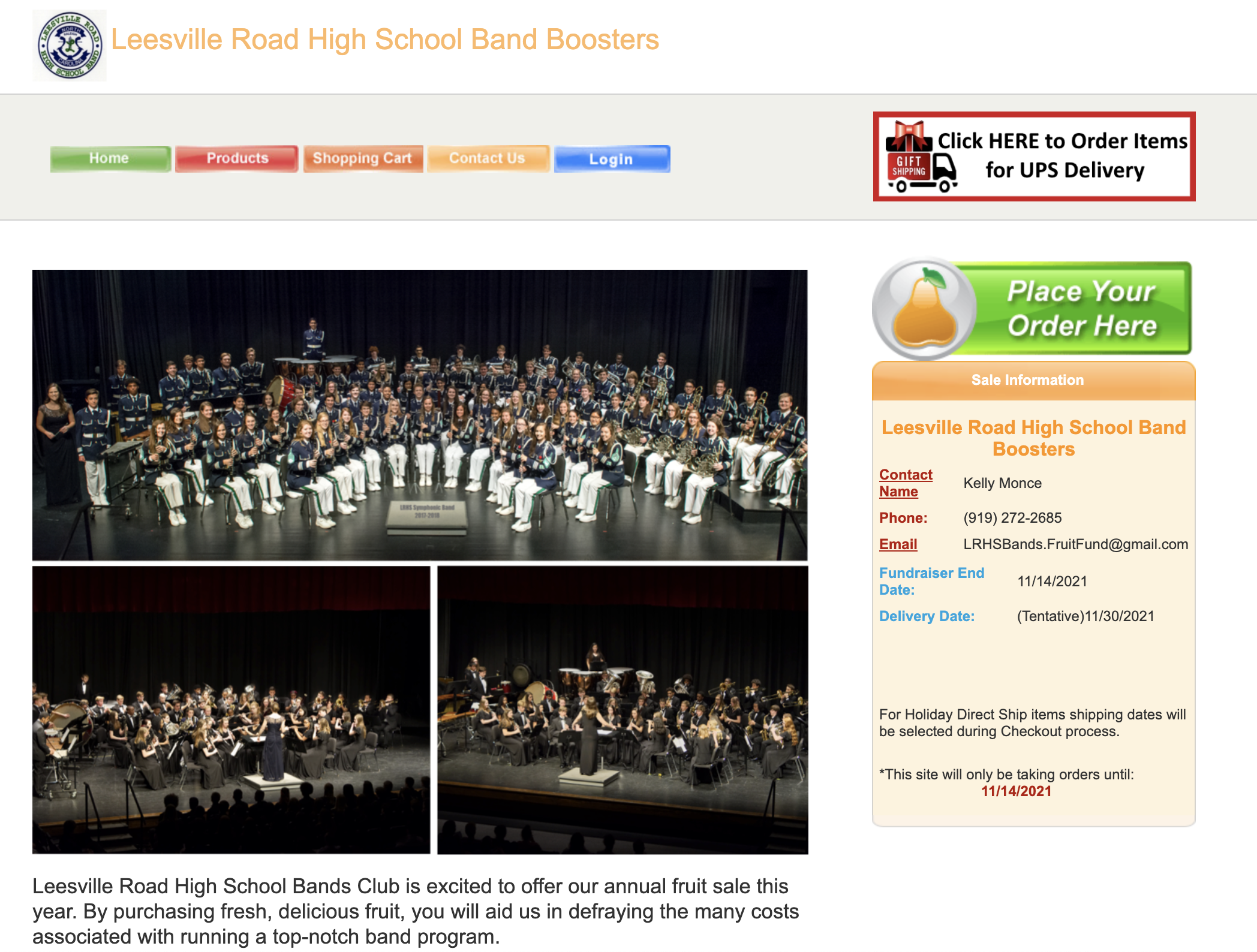 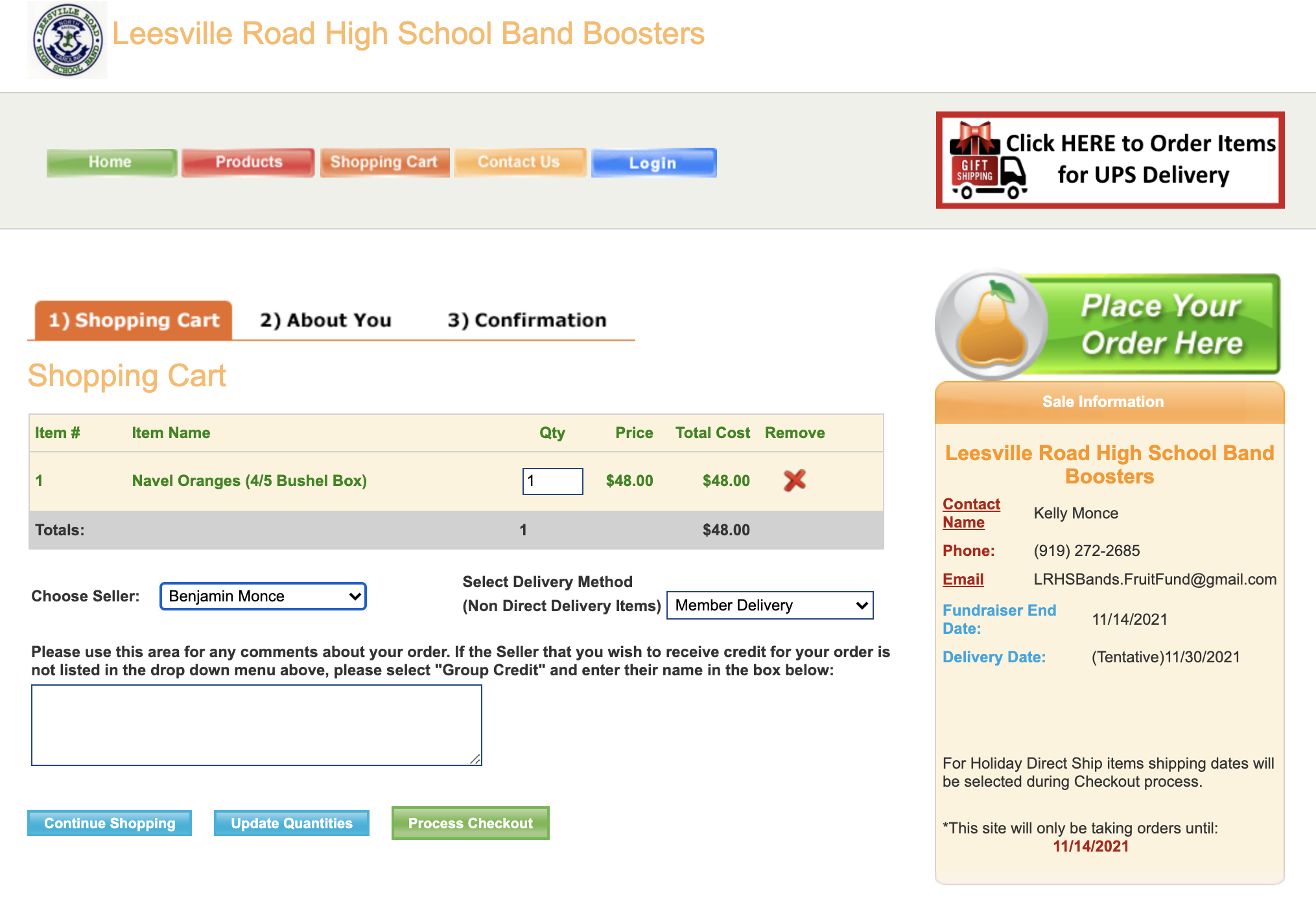 Customer will enter local address for Member Delivery items in ‘About You’ section
Fruit Coordinator will forward order confirmation to student with delivery information
The Second Way to Sell Fruit
SHIPPING – Direct Delivery Items 


Direct Ship – Continental US Only
		Credit Card Payments Only

www.freshfruitorder.org/LRHSBandsClub/
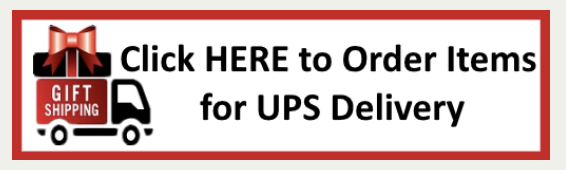 Direct Ship Online Ordering
Go to www.freshfruitorder.org/LRHSBandsClub

  7 Different Gift Boxes to Select

  Customer must Choose student name in Shopping Cart
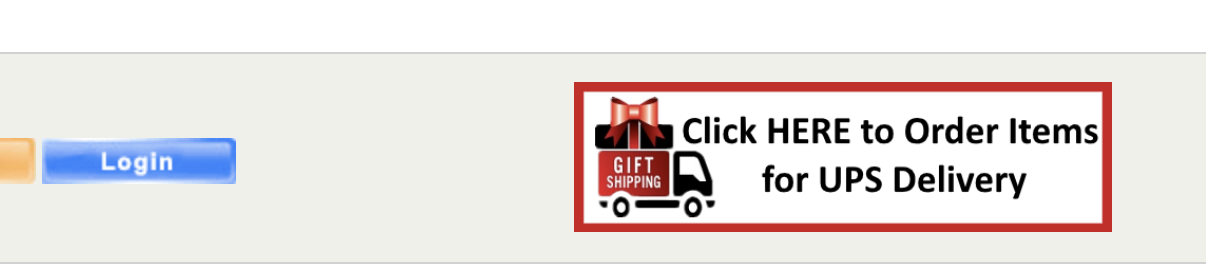 Customer will enter Recipient address, Choose Ship Date and write Gift Card Message in the Delivery section

  Orders are shipped directly to address provided by customer on the requested Date
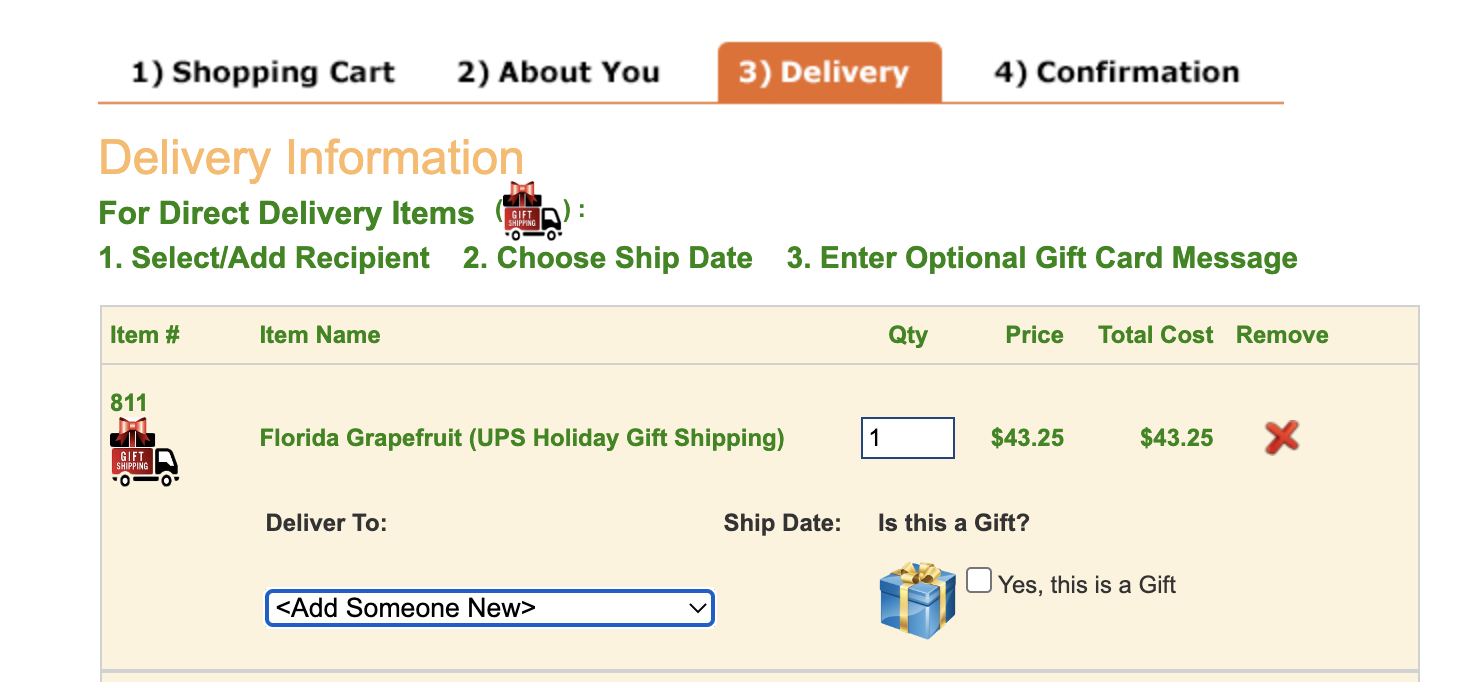 Deadline for ALL STUDENTS to Return Orders & Empty Envelopes (no orders taken)
November 9th prior to 1st period
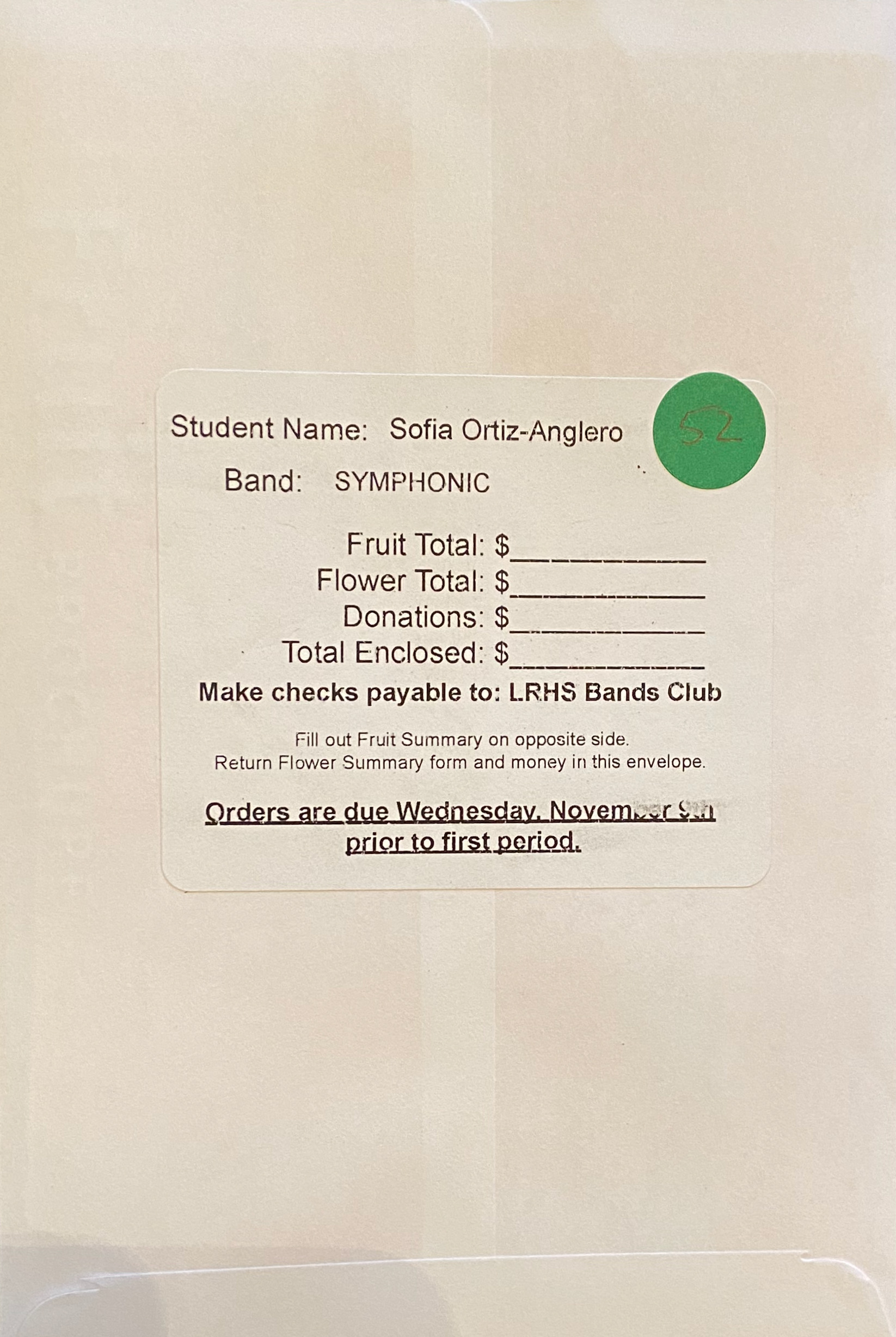 ON THE ENVELOPE: ​
Fruit Summary sheet
Fruit, Flower, Donation & Total Collected ​
IN THE ENVELOPE:
Flower Summary sheet 	
All money (cash & checks)
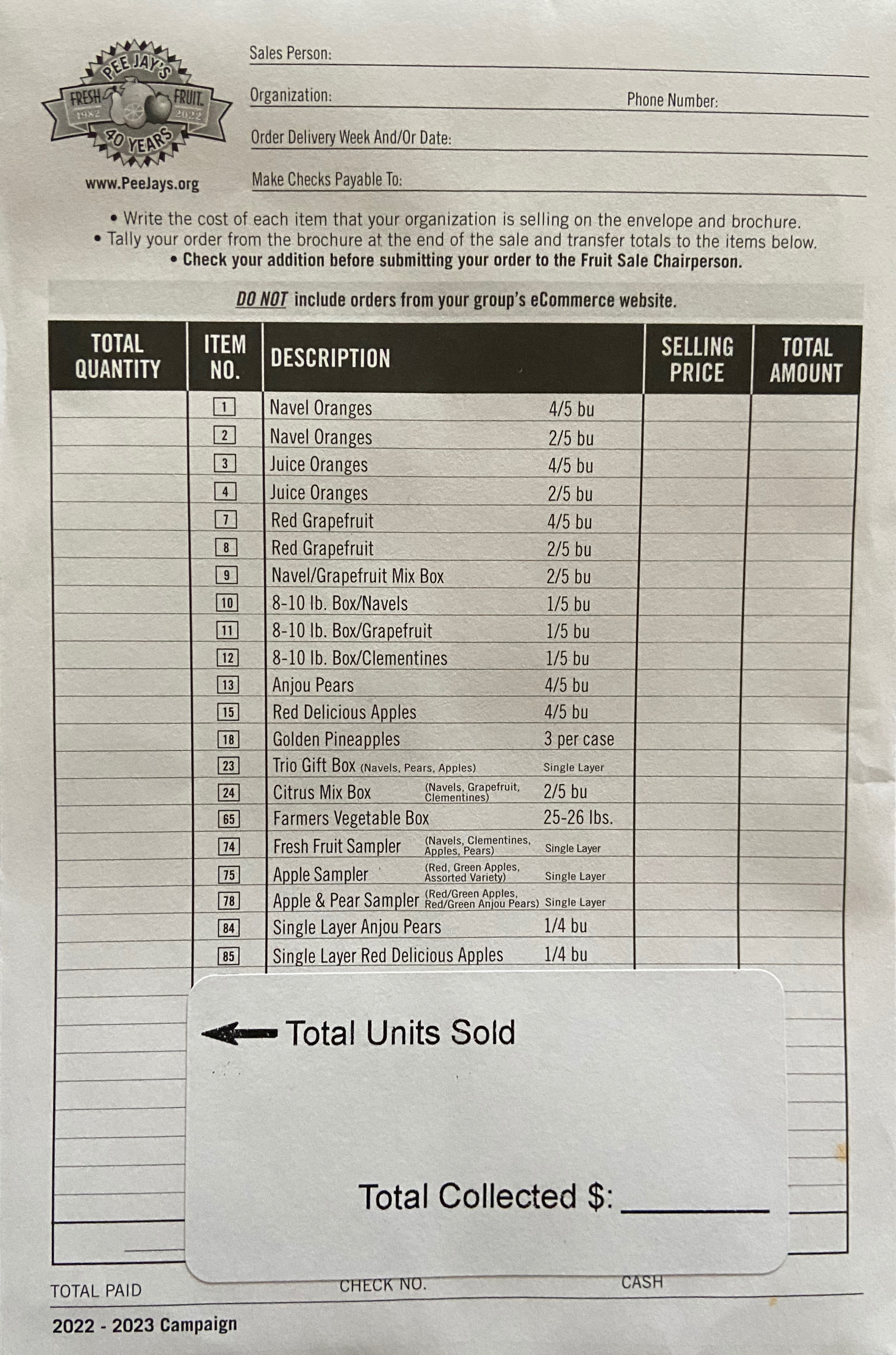 Remember all checks are payable to:
LRHS Bands Club
Fruit Delivery
Wednesday, 
December 7th
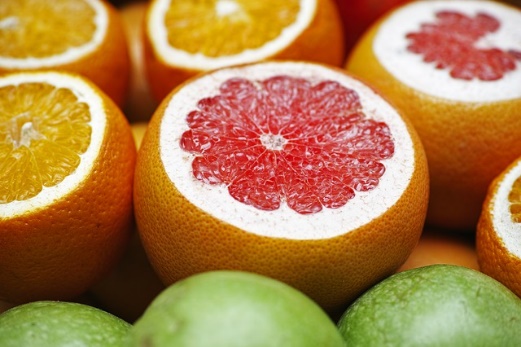 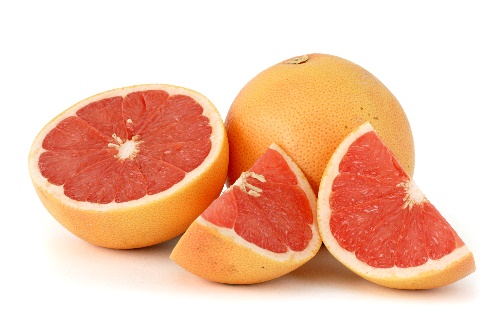 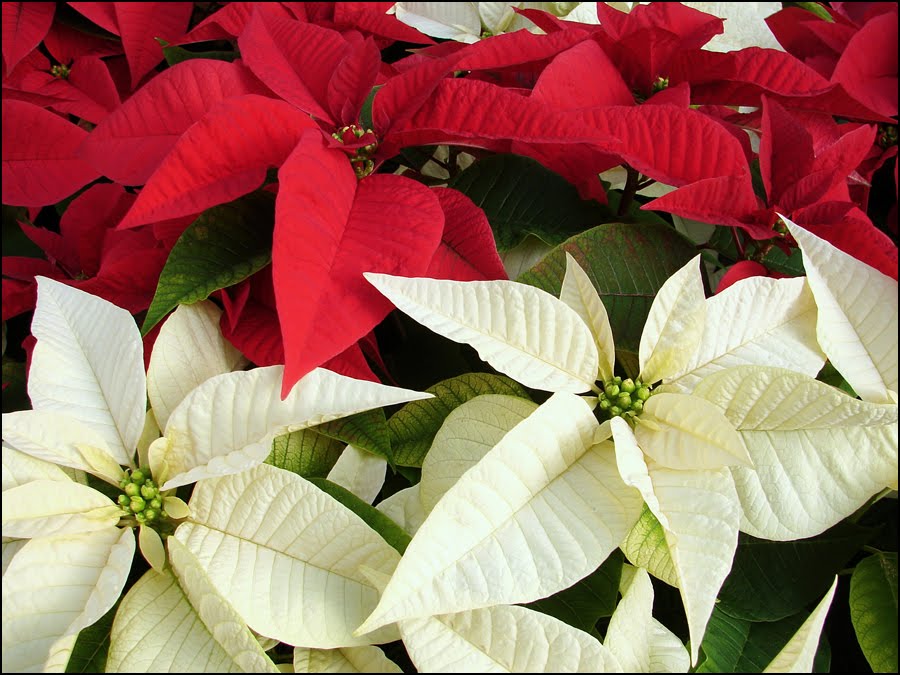 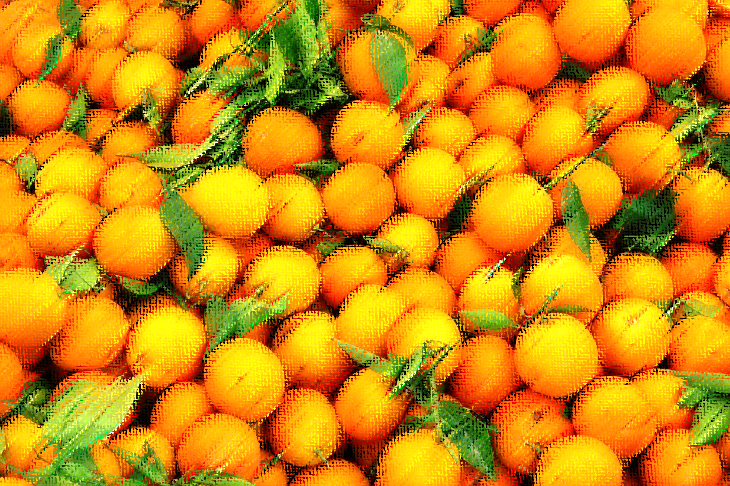 Flower DeliveryThursday, December 8th
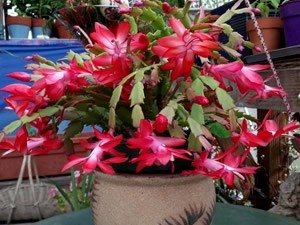 IMPORTANT QUESTION
When do profits from this sale go into my   	student’s band account?
Around mid- January, 2022

$$$ Donations!!!
  *** 90% of the money collected by the student will   	      go towards that student’s account ***
10% will go towards the band general fund